Community Budget Meeting
April 13, 2023
Agenda
Introduction – Superintendent Dr. Rysewyk
KCS Four Priorities
Budget Development
Stakeholder Input 
Projected Revenue & TISA Overview
FY24 Proposed Budget
Questions
[Speaker Notes: Jon]
Four Priorities
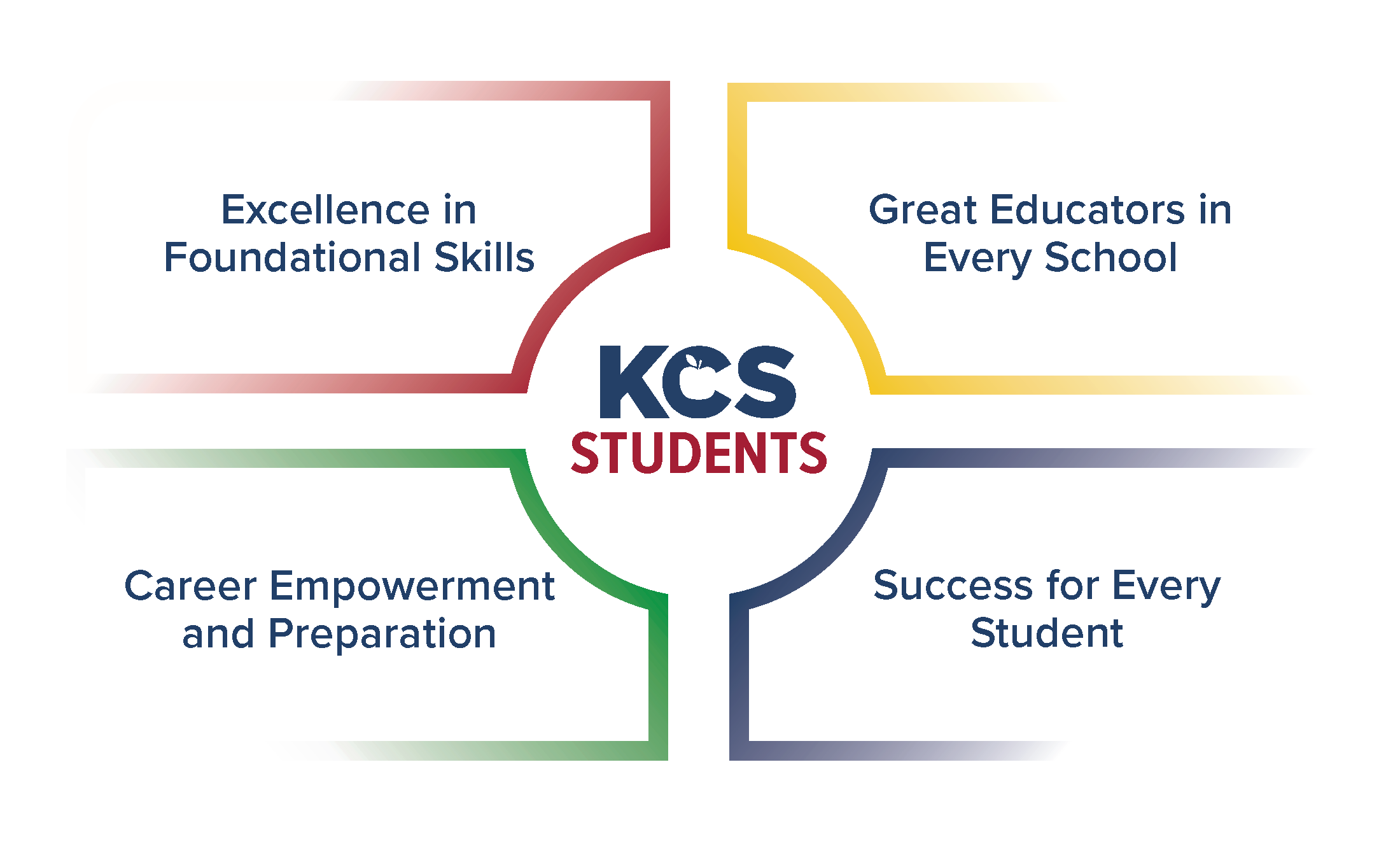 [Speaker Notes: Jon]
Superintendent’s Highlights
Investments in Staff
$16.8m for 4% base salary increases for all certified and classified staff
$3.5m for additional 8% (total 12%) base salary increases for all custodians, school clerical, educational assistants, and food service**

Investments in Students
20 new FTE interventionists (10 behavioral, 10 academic) for staffing pilot - 2 schools per region*
6 new FTEs: Richard Yoakley, KAEC, and Ridgedale (2 new FTEs each)
18 new Pre-K positions

Investments in Schools
555% increase in playground investments, from $90k (FY23) to $590k (FY24)
3 Population Growth Solutions:
	Farragut - $4m | Mechanicsville/Lonsdale/Beaumont - $3.4m | South Knoxville - $4.1m, FY25
$3m in School Security Investments:
	Locks | Video Systems | Emergency Communication | Perimeter Security
[Speaker Notes: Jon]
Identifying Expenditures: Stakeholder Engagement Process
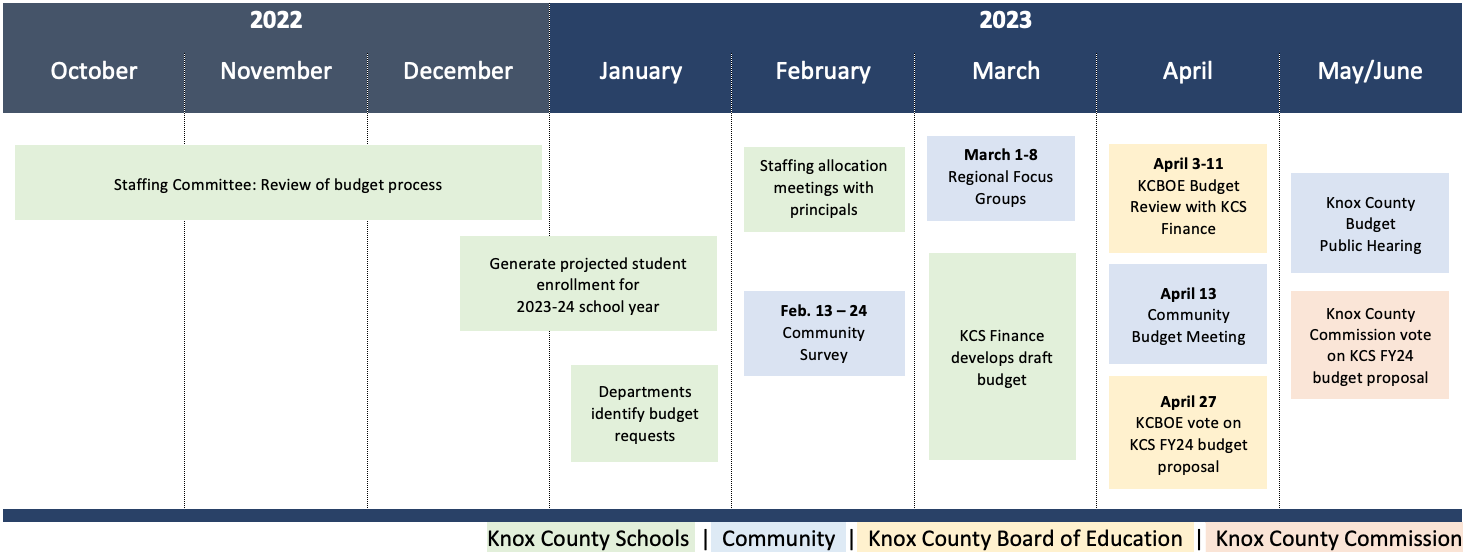 [Speaker Notes: Joe]
Stakeholders
[Speaker Notes: Joe]
Budget Development: General Purpose (GP)
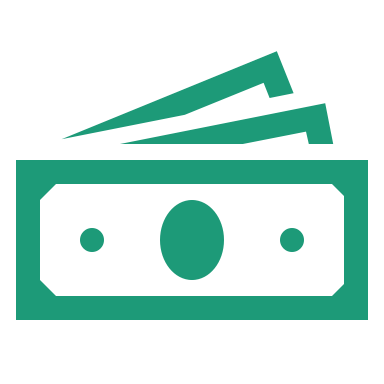 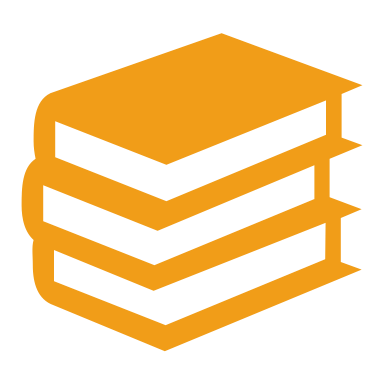 Revenue
Expenditures
State funds
Local funds
Other revenue
Investments in Instruction
Investments in Staff
Investments in the Future
Investments in Students
Fixed Expenses
[Speaker Notes: Joe]
FY24 Projected Revenue: $655.5 million
STATE …………………….…...... $302.7m
TISA:   $298.6m
Other: $4.2m
LOCAL ……………..………….… $340.5m
Sales Tax:  $225.7m
Property Taxes:  $113.1m
Other:  $1.7m
OTHER SOURCES ……………... $12.3m
[Speaker Notes: Joe]
TISA – New State Funding Formula
Student Centered Budgeting
BEP: prior to FY24
flat rate per-pupil funding
TISA: FY24 onward
student-centered funding
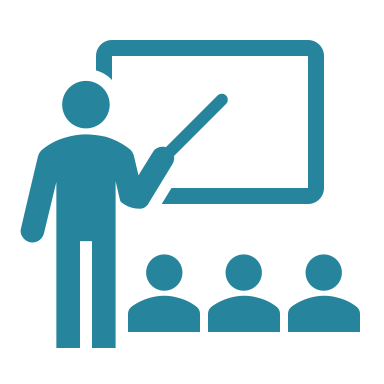 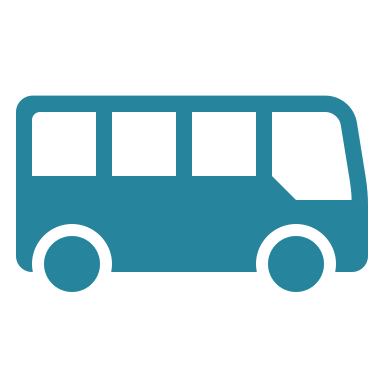 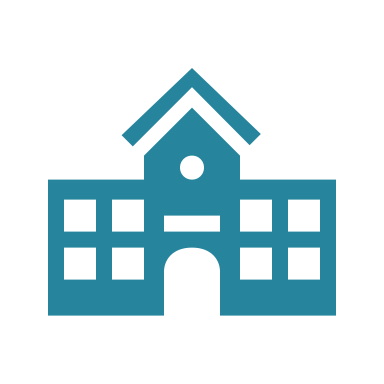 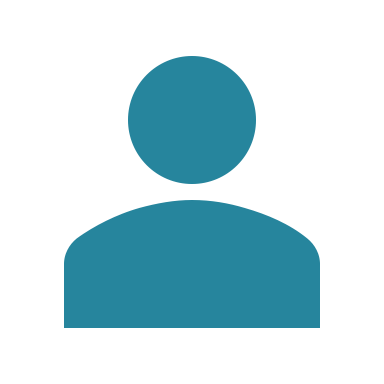 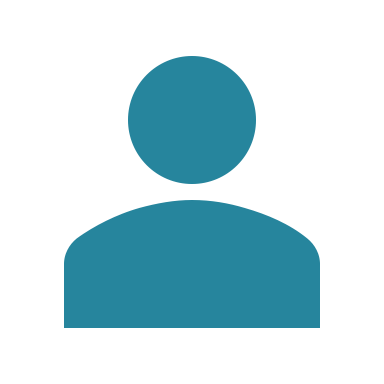 Student A: $7,973*
Student A: $6,860*
School Staff
Transportation
School Utilities
& Maintenance
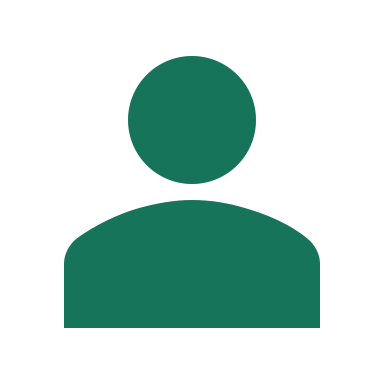 Student B: $9,075*
Economically 
Disadvantaged (ED)
4th Grade Tutoring
Student B: $7,973*
Economically 
Disadvantaged (ED)
4th Grade Tutoring
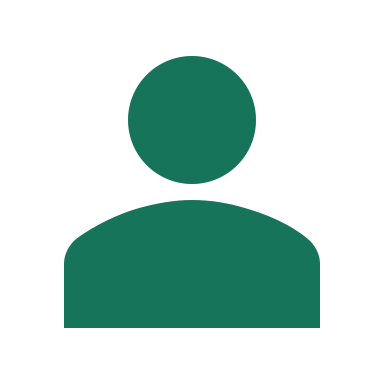 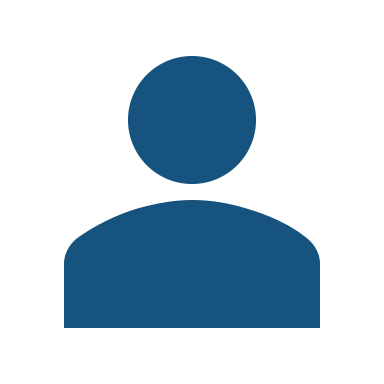 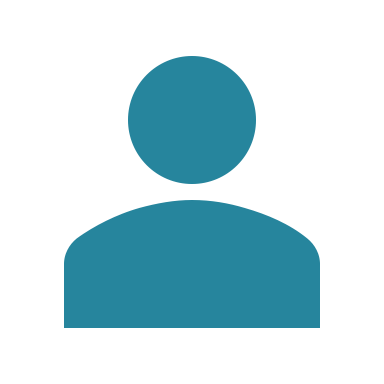 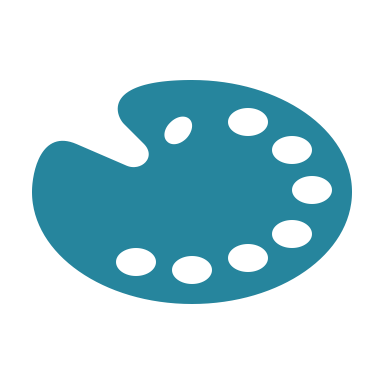 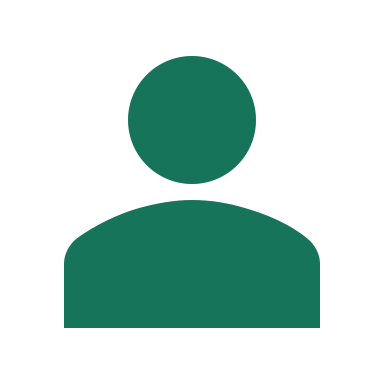 C
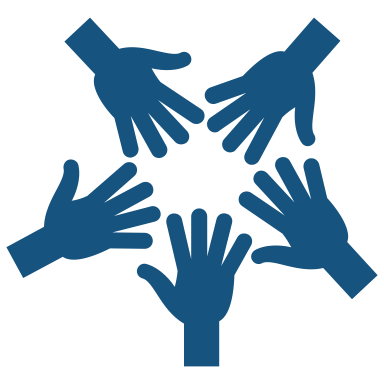 A
B
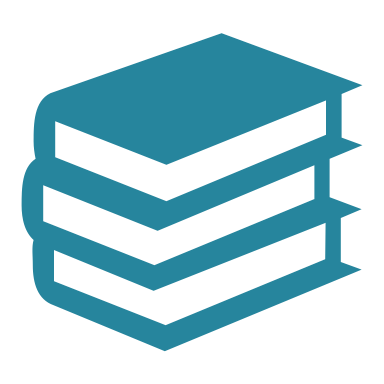 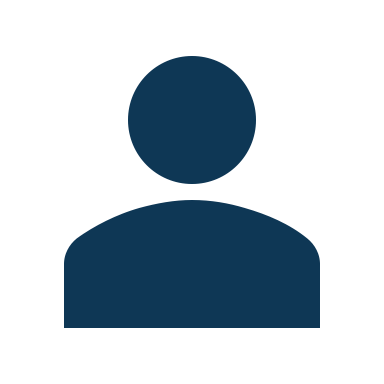 Student C: $7,973*
Economically 
Disadvantaged (ED)
4th Grade Tutoring
Unique Learning Need
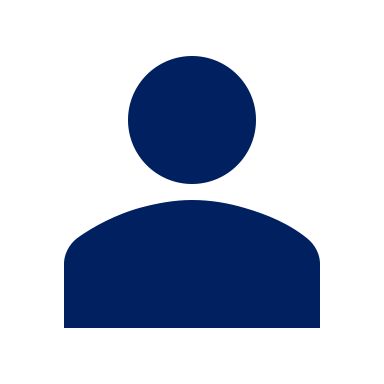 Student C: $13,827*
EconomicallyDisadvantaged (ED)
4th Grade Tutoring
Unique Learning Need
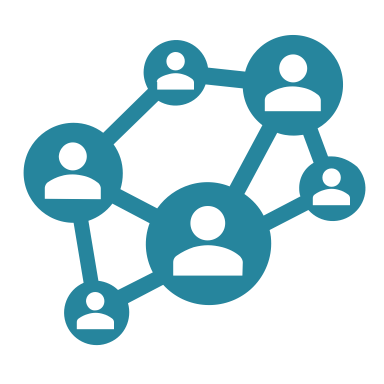 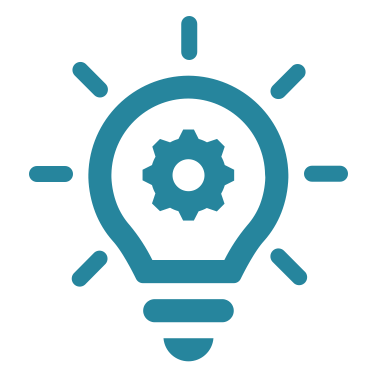 Instructional
Materials
Special Education
Services
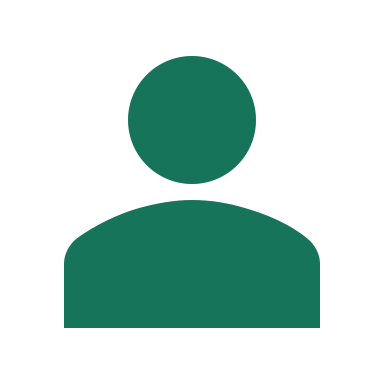 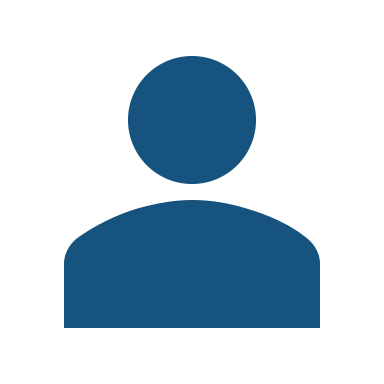 District 
Support
Tutoring
*FY23
*estimate
[Speaker Notes: Joe / Joni]
FY24 Proposed Expenditures: $64 million (  )
Priority-Based Initiatives ………….…… $36m
Staffing Allocations ………………….….. $5.4m
Capital Improvements ………….……. $11.3m
Maintenance, IT, Transportation …. $6.7m
Other ……………………………….……….... $4.7m
92% School Based | 8% Districtwide
[Speaker Notes: Joni]
FY24 Priority-Based Expenditures: $36 million
*Significant investments from ESSER 3.0 and other grants
**Additional funding requested in FY24 Capital Improvement Plan
[Speaker Notes: Joni]
FY24 Investments in Staff & Students
*Funds in staffing allocation
**Funds in Child Nutrition Program budget
[Speaker Notes: Joni]
FY24 Investments in Schools
Other General Purpose Initiatives
555% increase in playground investments, from $90k (FY23) to $590k (FY24)
$11.3m to Capital Improvement Fund


FY24 Capital Improvement Plan Proposal: $51.35 million
Highlights
3 Population Growth Solutions:
	Farragut - $4m | Mechanicsville/Lonsdale/Beaumont - $3.4m | South Knoxville - $4.1m, FY25
Significant Investments in School Maintenance:
	HVAC - $8m | Paving - $3.15m | Roofing-  $3m
$3m in School Security Investments:
	Locks | Video Systems | Emergency Communication | Perimeter Security
[Speaker Notes: Ron]
FY24 General Purpose Budget Proposal
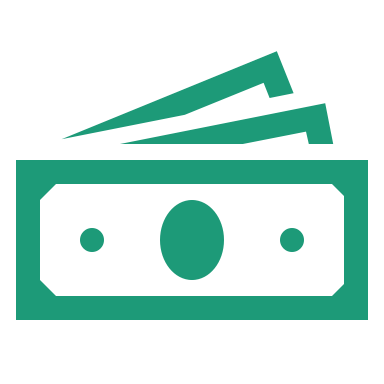 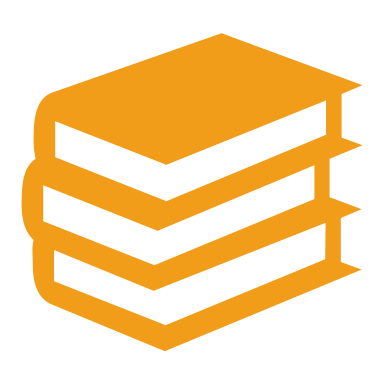 Revenue
$655,500,000
Expenditures
$655,500,000
[Speaker Notes: Ron]
Questions
[Speaker Notes: All]